Prezentácia k obhajobe diplomovej práce
Manažment prístupových práv v prostredí Univerzity Komenského
Autor: 		Marek Turza
Školiteľ:	 	doc. RNDr. Daniel Olejár PhD.
Konzultant: 	Mgr. Peter Kopáč
Rok:		2018/2019
1
Úvod
Uchovávanie logických súvislostí pre potreby riadenia prístupu
Riadenie prístupu
Klasické: Subjekt – objekt – oprávnenia 
Role: Subjekty (osoby) – roly – objekty (objekty prístupu) – oprávnenia 
Hierarchia rol
Ďalšie obmedzenia (separácia rol, mohutnosti) 
Komplexnejšie prostredie
Atribúty, ontológia
2
Riadenie prístupu v UK
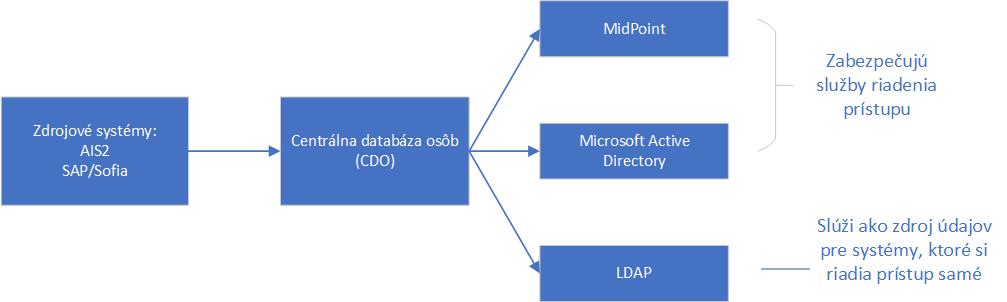 3
Riadenie prístupu v UK
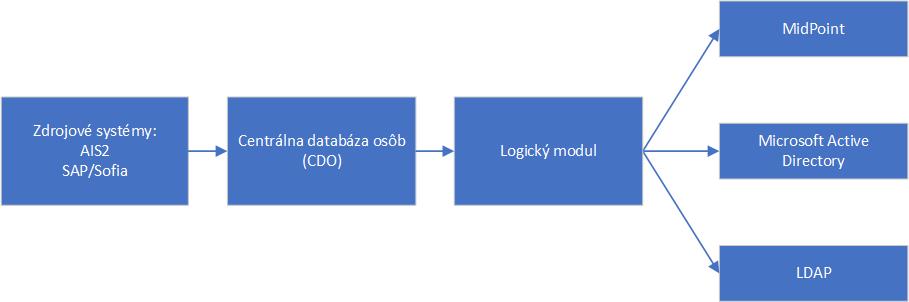 4
Sémantický web, OWL
Existujú modely riadenia prístupu v OWL
ROWLBAC
Ďalšie špecifické, pracujúce s kontextom
Open world, ľahko rozšíriteľný
Nástroje na
Kontrolu konzistencie
Vyvodzovanie súvislostí (implikácie, implicitné na explicitné)
5
Sémantický web, OWL
Editor Protégé
Postup:
Model prostredia
Objekty prístupu
Oprávnenia (SWRL)
Modely:
Agenda záverečných prác
Činnosť Akademického senátu UK
6
Model agendy záverečných prác 	(1)
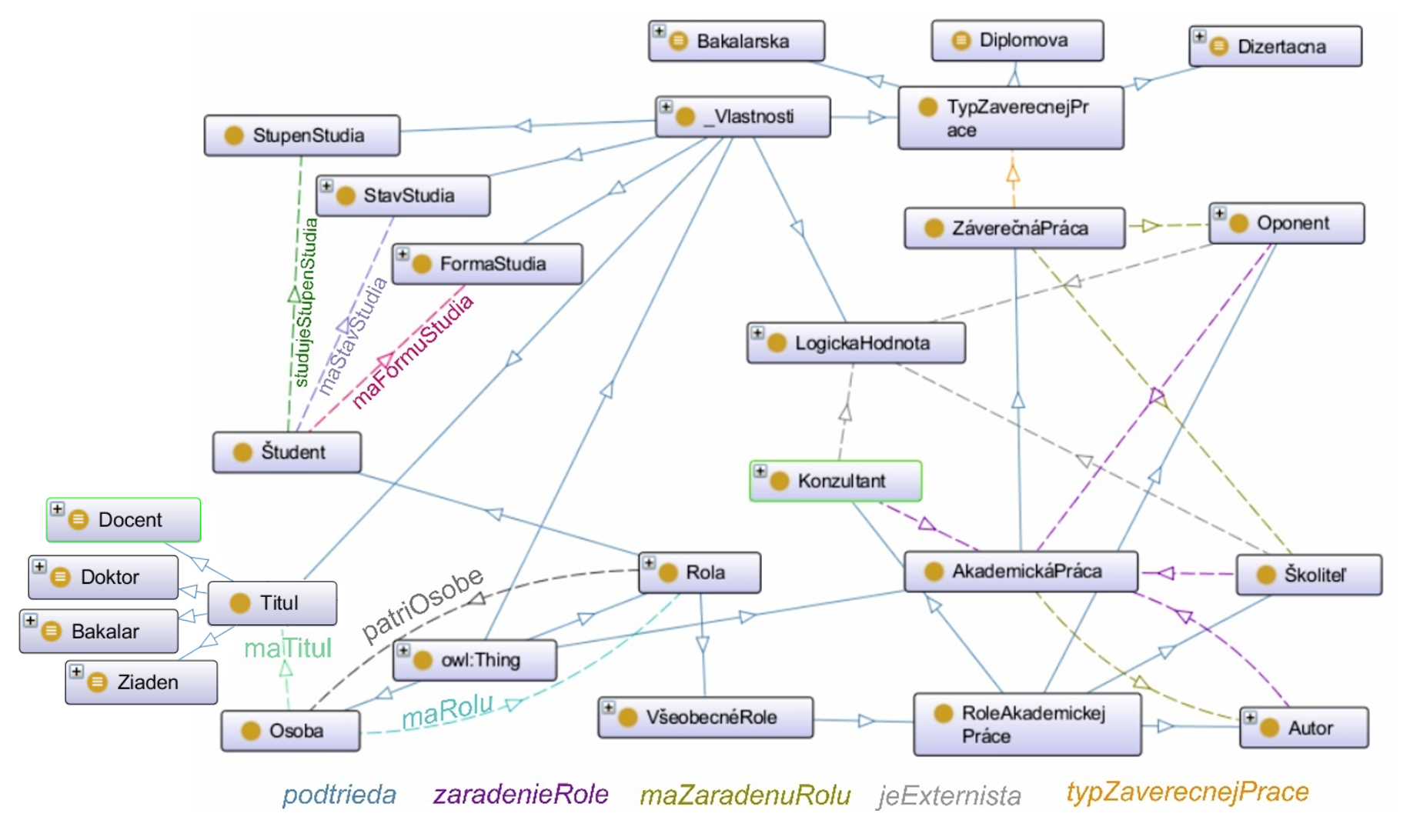 7
Model agendy záverečných prác (2)
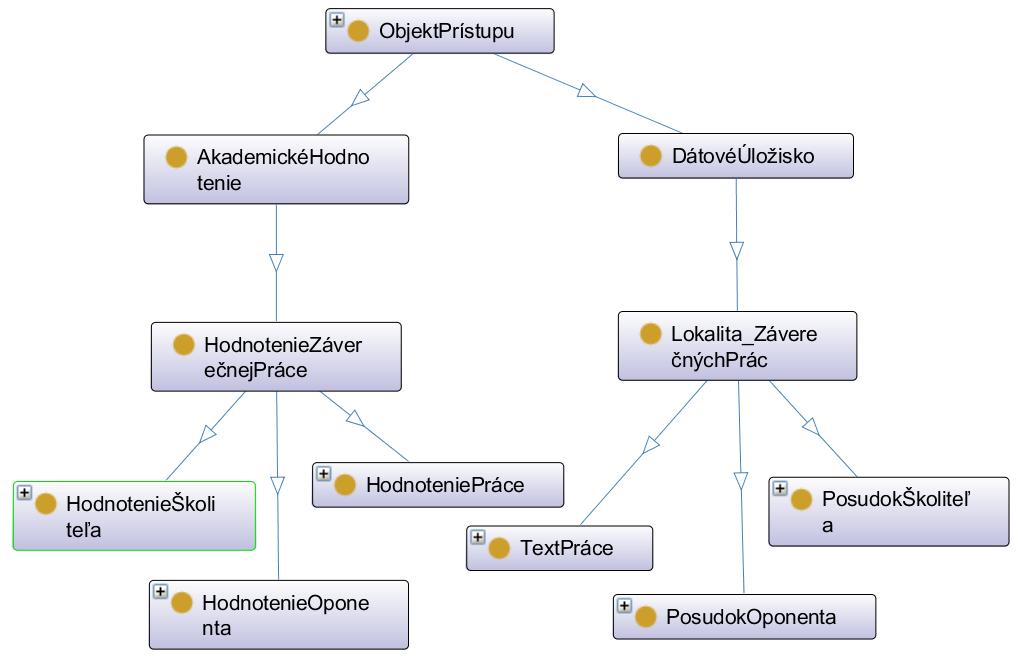 8
Model agendy záverečných prác (3)
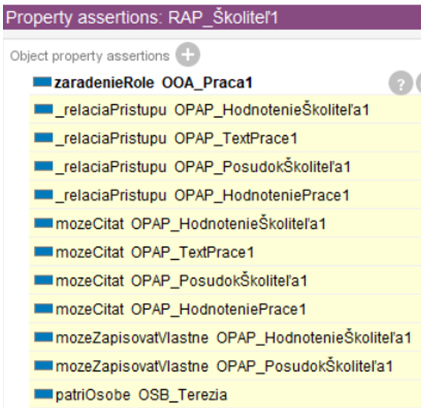 9
Výsledok
Vytvorili sme základ modelu agendy záverečných prác
Reprezentovali sme vybrané objekty prístupu aj oprávnenia
Hierarchia oprávnení a separácia rol
Vytvorili sme politiku na základe ktorej sa oprávnenia odvodzujú automaticky
10
Model činnosti akademického senátu UK (1)
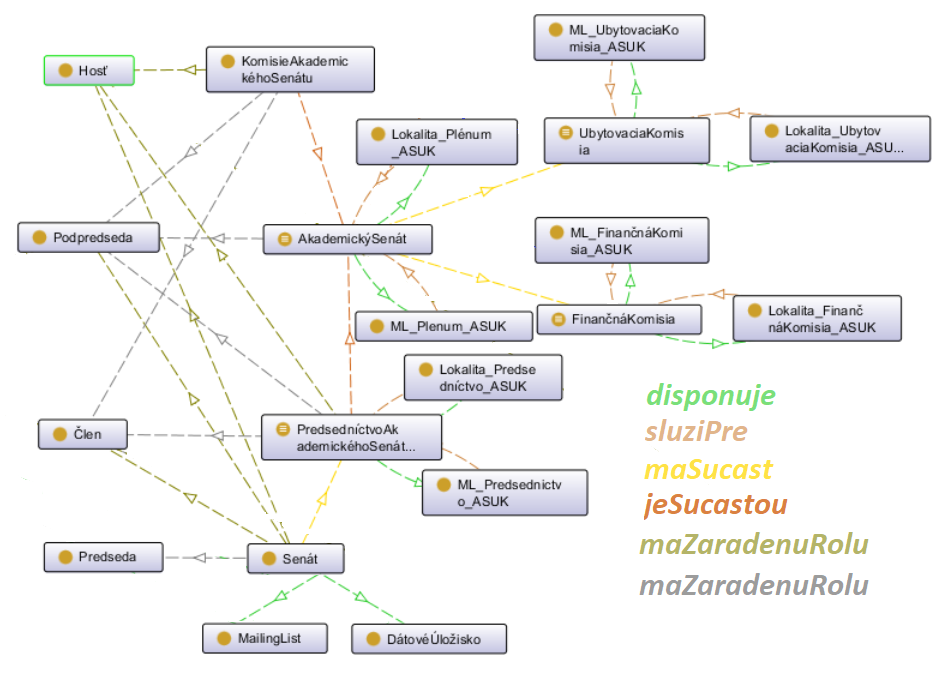 11
AS UK – automatické priradenie roly
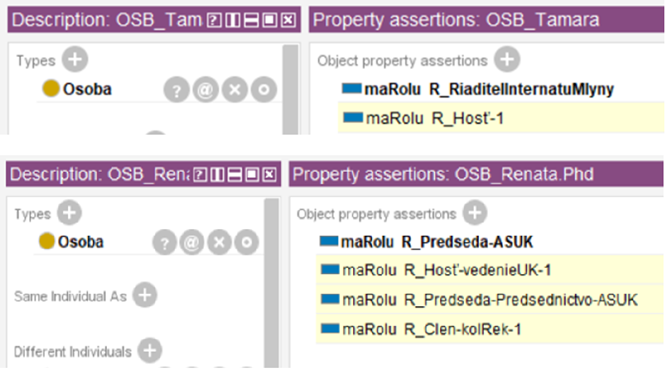 Predseda AS UK
Podpredsedovia AS UK
Prodekan pre štúdium
Riaditeľ internátov
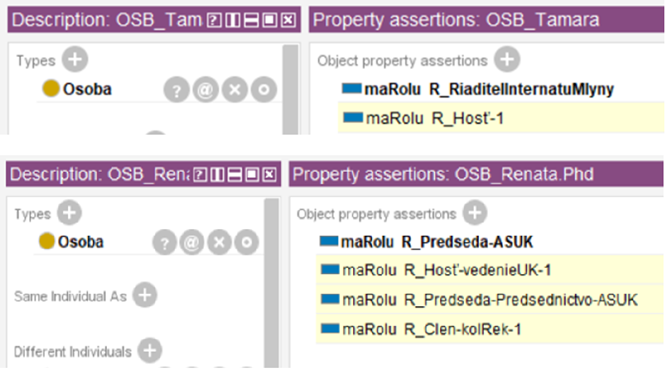 12
Priradenie roly - príklad
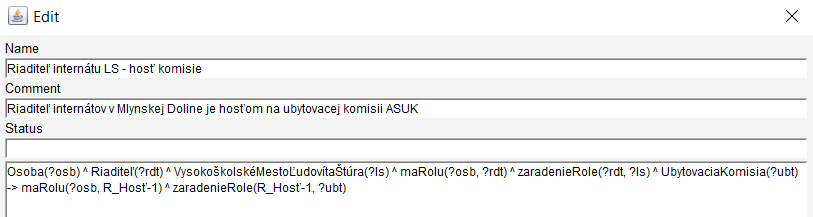 13
Výsledok
Podobne ako v predošlom modeli:
Ďalší príklad ontologického modelu akademického prostredia
Reprezentovali sme objekty prístupu
Vytvorili sme pravidlá pre automatické priradenie oprávnení
Vytvorili sme pravidlá pre automatické priradenie rol
Zlepšenie oproti súčasnému stavu
14
Problémy - ontológia
OWL:
Chýba negácia
Self výraz (premenné)
Monolitickosť (statickosť) ontológie
Tvorba tried/inštancii
Problém v prípade úložiska
Neprehľadnosť editora Protégé
Slabá výpočtová sila
Potrebujeme real-time
15
Problémy – analýza častí Univerzity Komenského
Ontológia potrebuje jednoznačnosť
Usporadúvanie entít a vzťahov
Svet logiky
UK je veľká a komplikovaná organizácia
osoby, role, súčasti, vzťahy
nejednota organizačnej štruktúry
chýba dokumentácia (agendy a vzťahy)
viaceré pohľady na to isté
Je ťažké nájsť jednotný spôsob prístupu k reprezentácii procesov z UK
16
Odporúčania
Podrobná analýza súčastí a procesov UK
Jednotné názvoslovie
Roly, súčasti, procesy
Protégé nie je použiteľné skutočnú implementáciu
Iné vývojové prostredie
Prepracovanejšie vyhodnocovanie 
Monolitickosť
17
Ďakujem za pozornosť
18
Otázky – súčasný stav
K súčasnému riešeniu som nemal prístup
Požiadavka na reprezentáciu logiky
Jednoduchšie ako napísať skripty
19
Otázky – prenos informácii
Všeobecný pohľad, nepodarilo sa nám dostať k nasadeniu
AIS2, SAP, Sofia nie sú cieľové systémy, sami si riadia prístup
AIS2 sa bude meniť
20
Otázky – je OWL vhodné?
Počet inštancii: to je problém editora a nástrojov na vyhodnocovanie
SWRL: problém editora
Zložitosť vyhodnocovania: nebol čas
Kontrola chýba a auditovanie: Protégé je nevhodné
Ďalším nástrojom sme sa nevenovali
Osobne si myslím, že toto bude problém
21
Otázky – je OWL vhodné?
Protégé nie je vhodné
OWL vyjadrovacia schopnosť:
Na veľa vecí stačí
Dobre sa ňou „myslí“
Avšak: 
Monolitickosť
Premenné
Problémy mimo OWL:
Editor
Vyhodnocovanie
22
Otázky – separácia rol
Nie objektové vlastnosti ale OWL axiómy a SWRL pravidlá
Príklad: dekan, prodekan, rektor, prorektor, kvestor ani tajomník fakulty nemôžu byť členmi akademického senátu
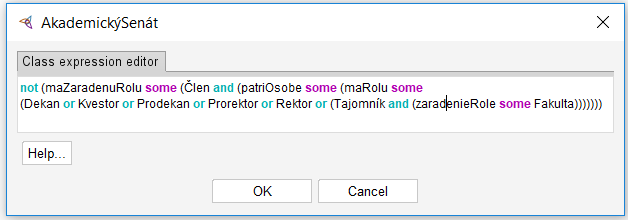 23
Otázky – separácia rol
Príklad: osoba nemôže byť školiteľom aj oponentom tej istej práce
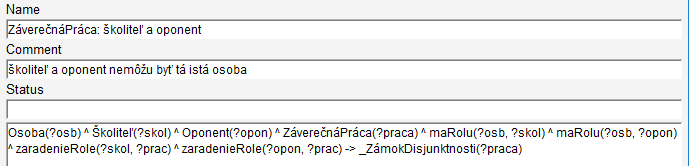 24
Otázky – CARBAC
Riadenie prístupu k zdravotnej dokumentácii
Mimoriadny stav pacienta
Senzory, aktivita (kalendár)
Pracovný čas doktora
GPS, ordinačné hodiny
25
Otázky – odhady
Testovanie
Prevádzka
4 300 zamestnancov, 23 000 študentov
Inštancie: rádovo 10k identít, 100k rol, 1M vlastností
Tried, objektových vlastností podstatne menej (100ky)
Protégé
100ky inštancii (neprehľadnosť)
26
Ďakujem za pozornosť
27
Model agendy záverečných prác
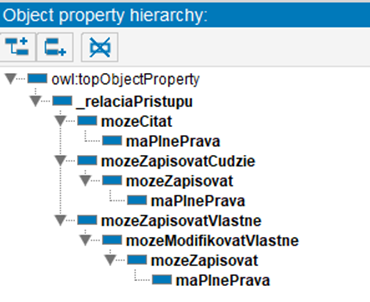 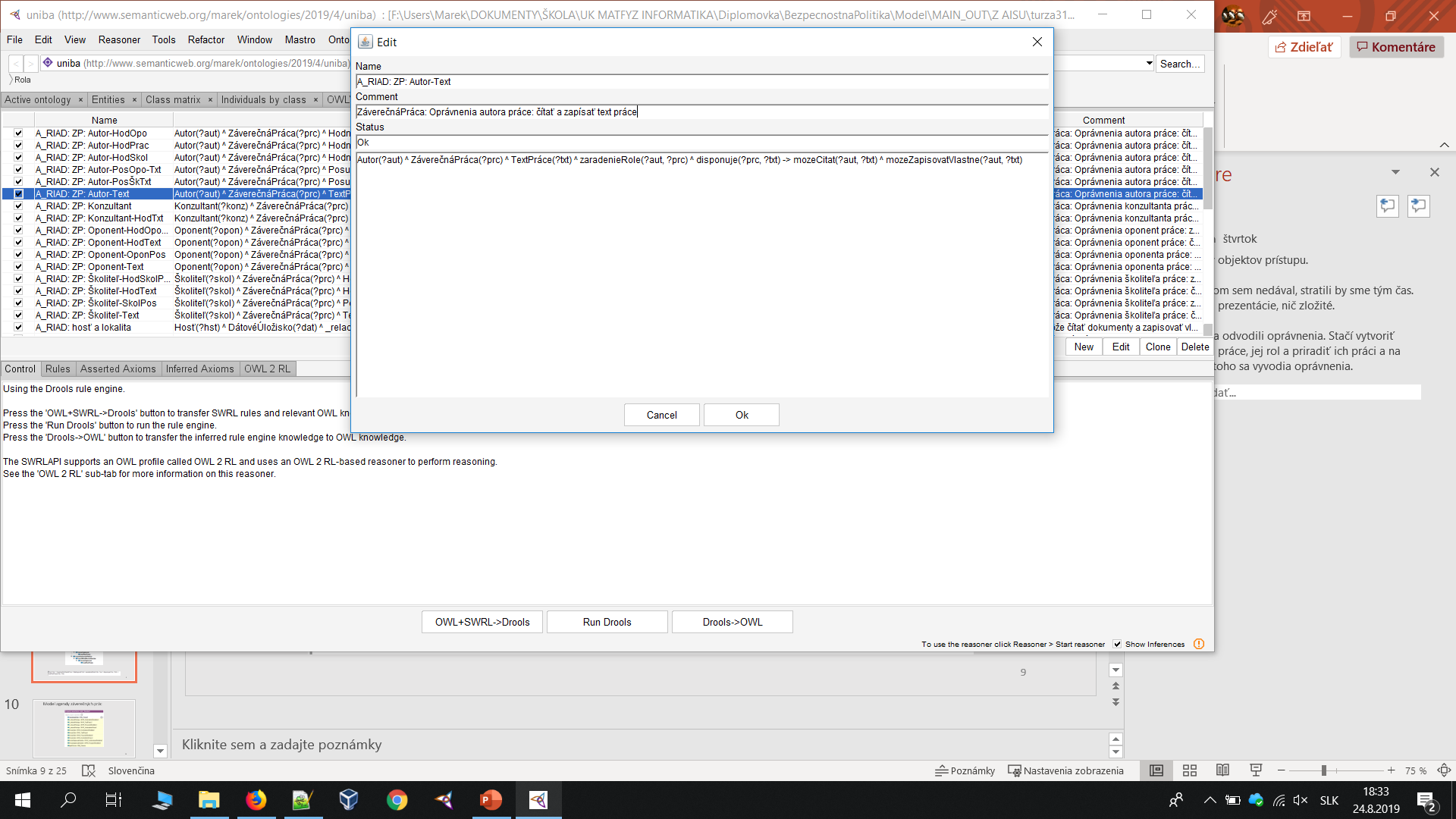 28
AZP – matica prístupu
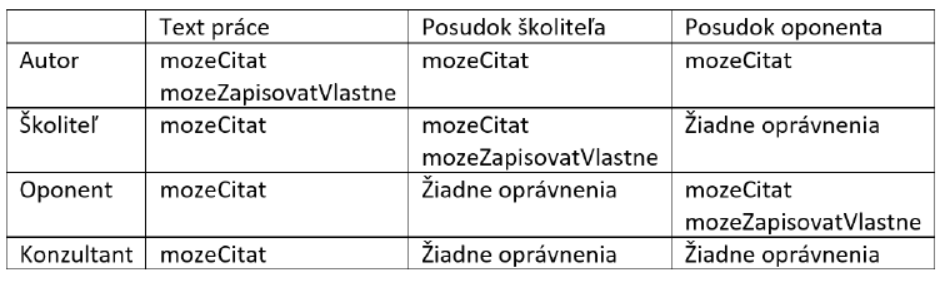 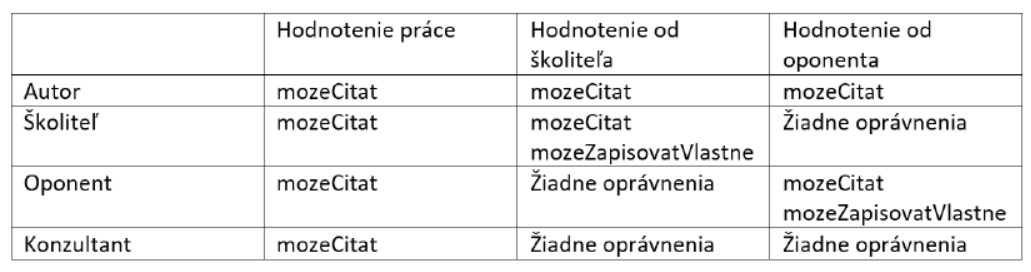 29
AZP – ostatné oprávnenia
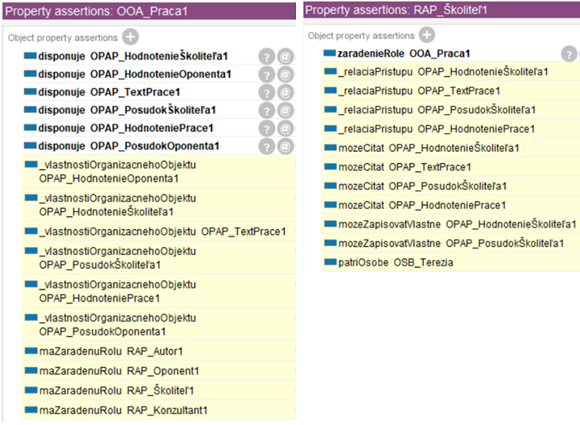 30
AZP – ostatné oprávnenia
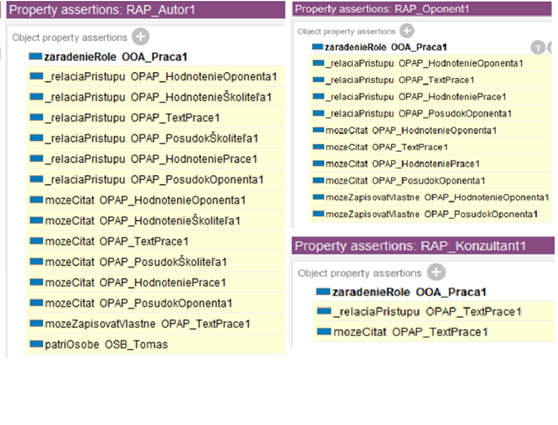 31
AS UK – matica prístupu
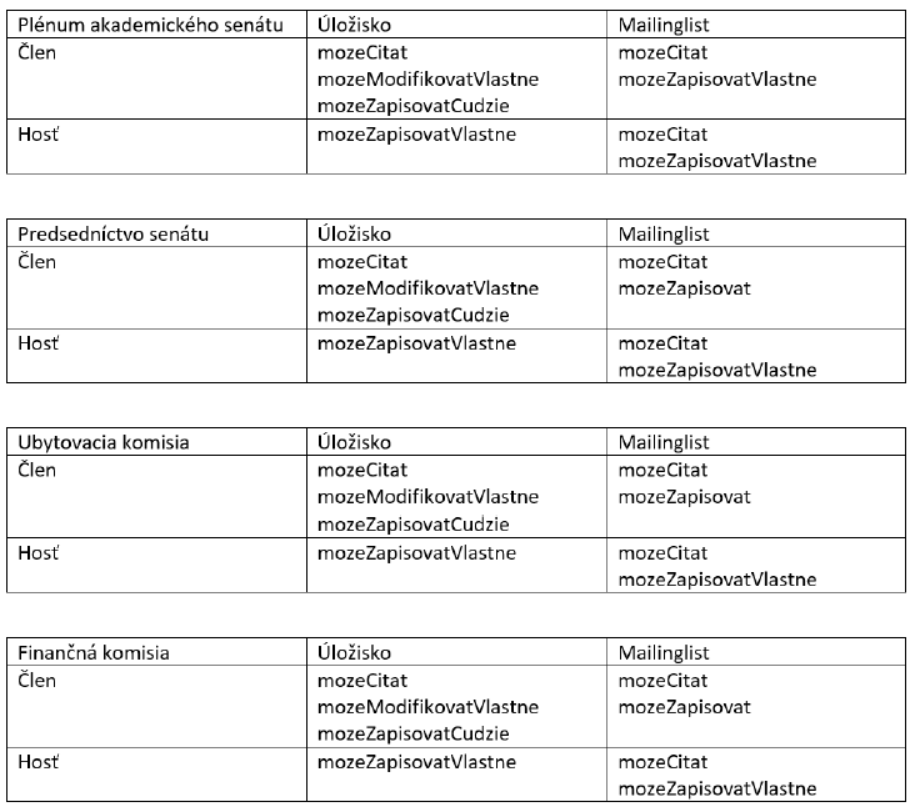 32
AS UK – ostatné oprávnenia
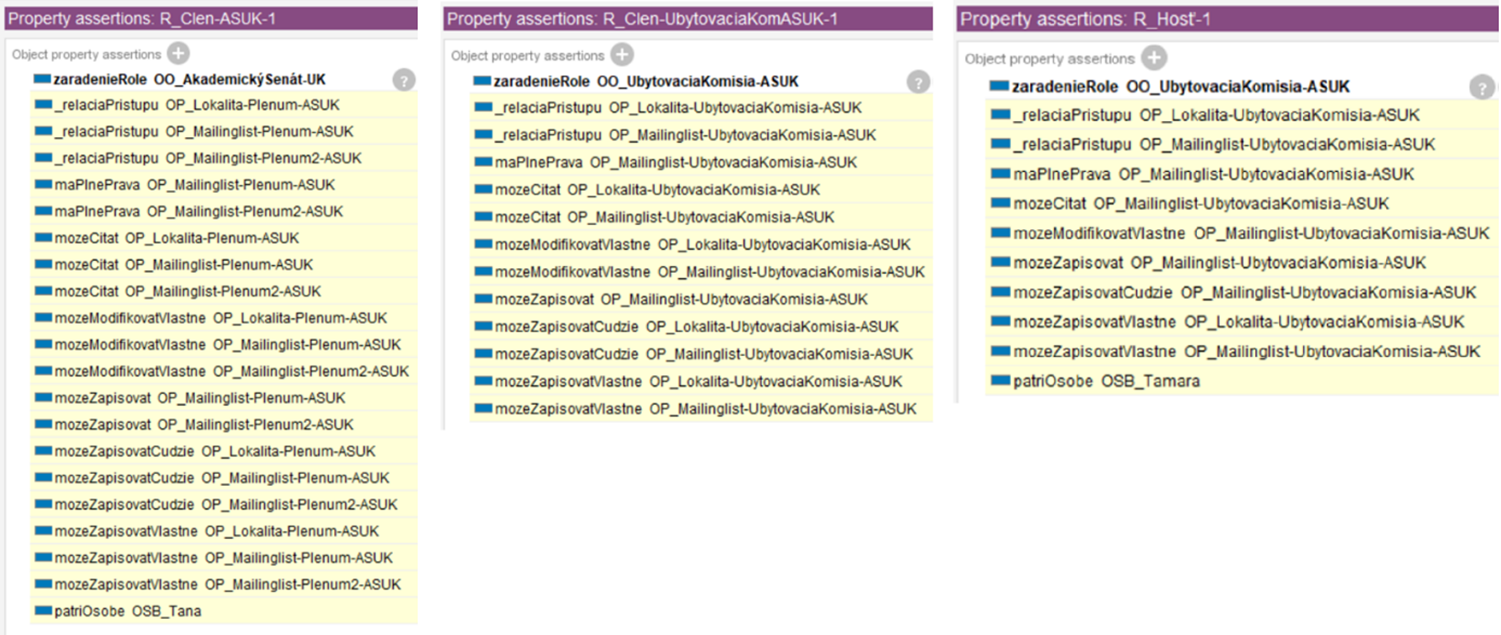 33
Predseda ASUK – člen kolégia rektora
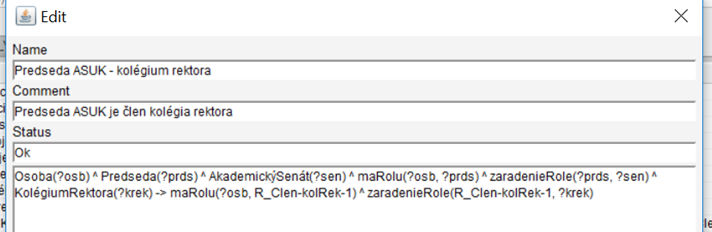 34
Protégé
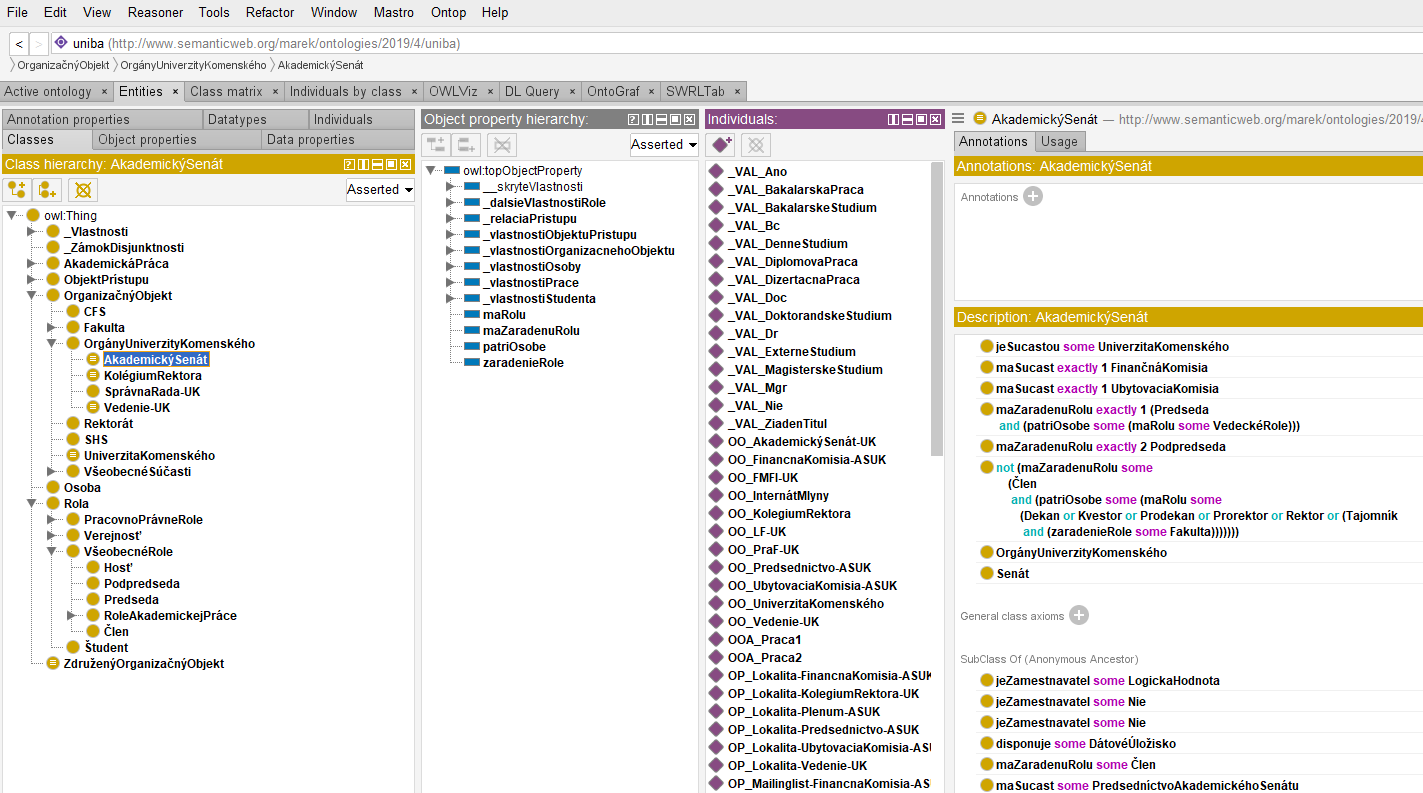 35
OWL
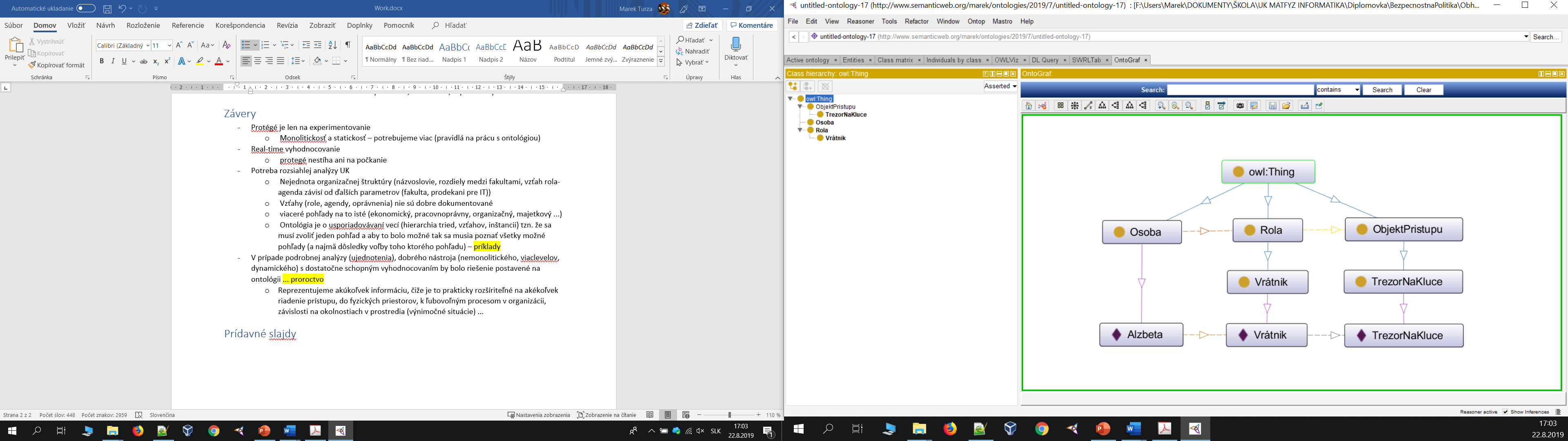 36